Ppt for Geography(Hons)part 2,paper1,sectionA,unit 2,topic:Hydrological cycleDate:15/04/20
By
Rhicha Jyotsna
Assistant professor(Geography)
M.L Arya College kasba
Purnea University,purnia
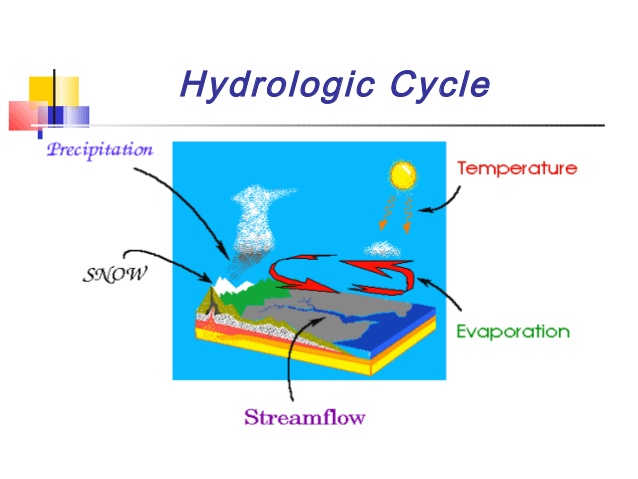 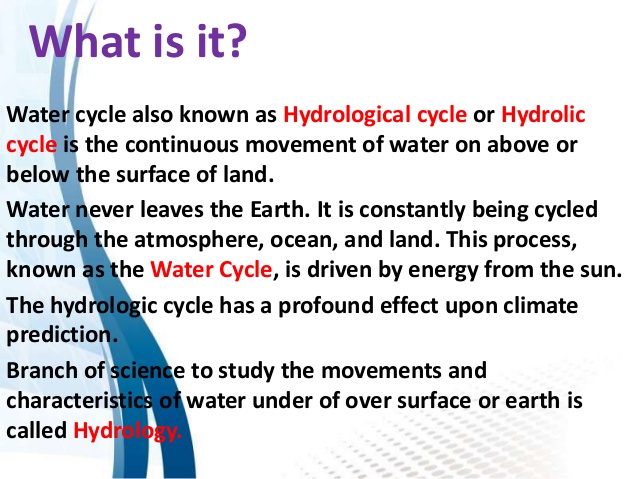 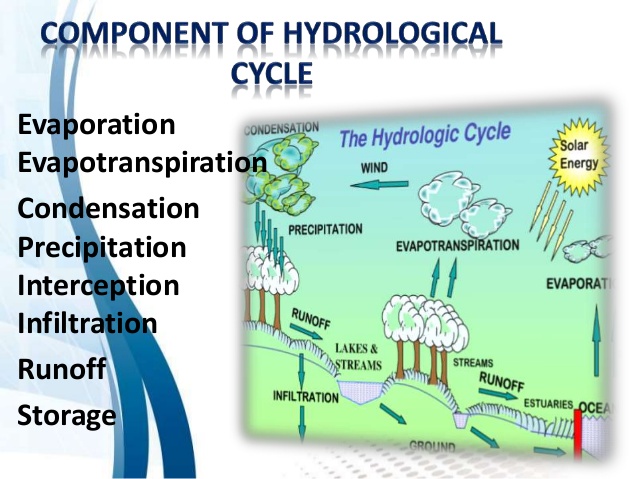 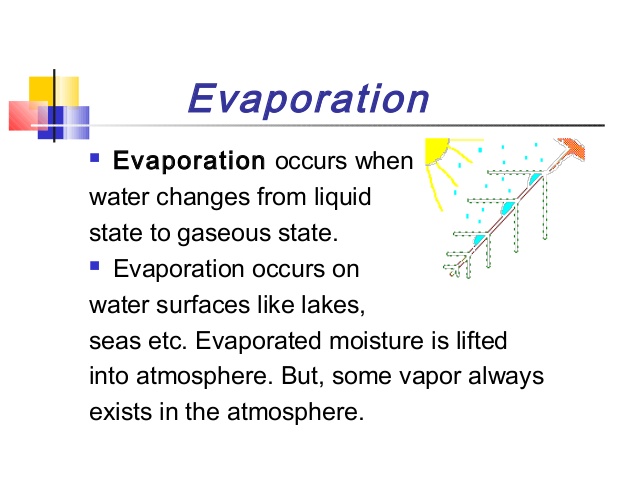 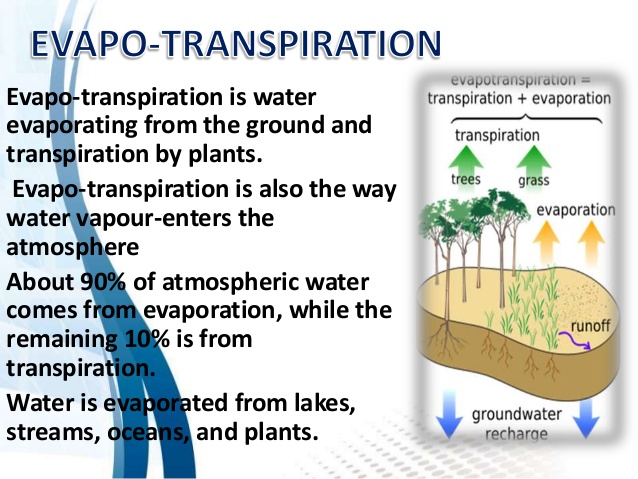 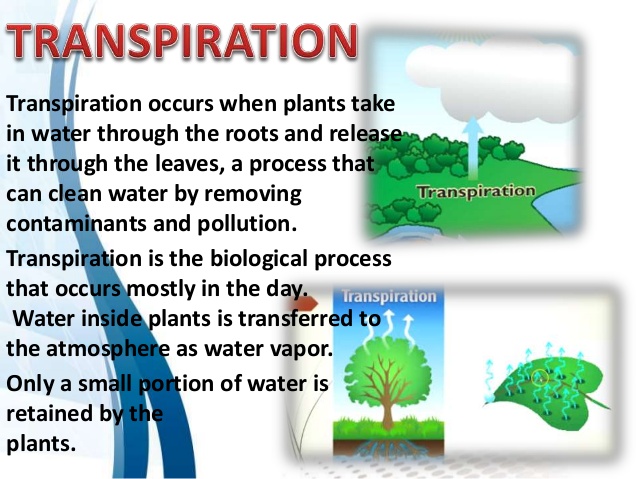 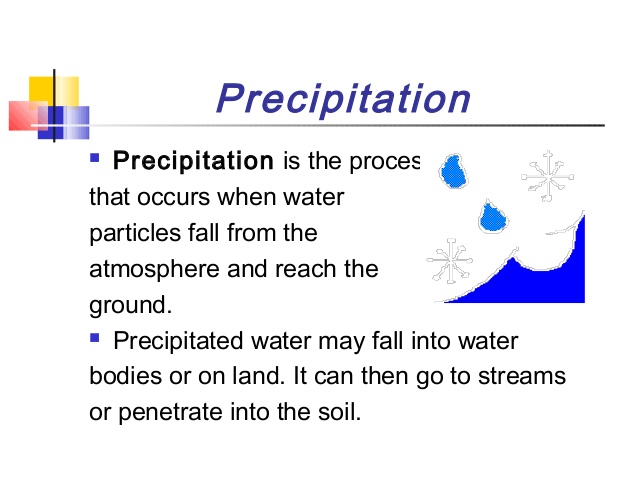 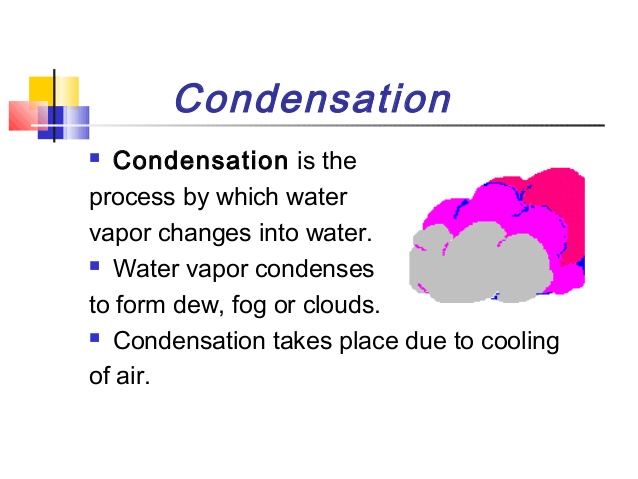 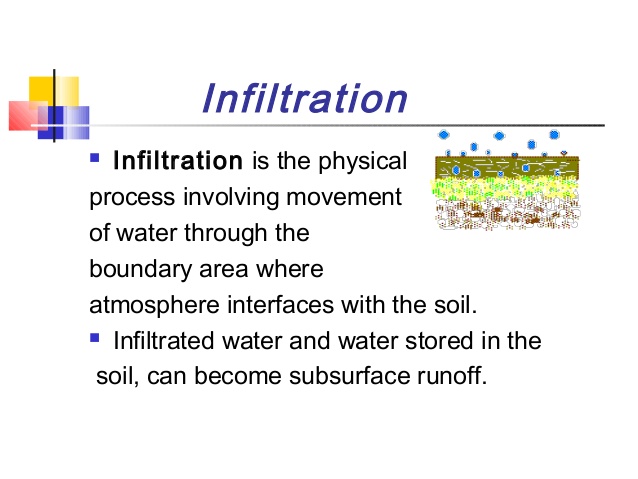 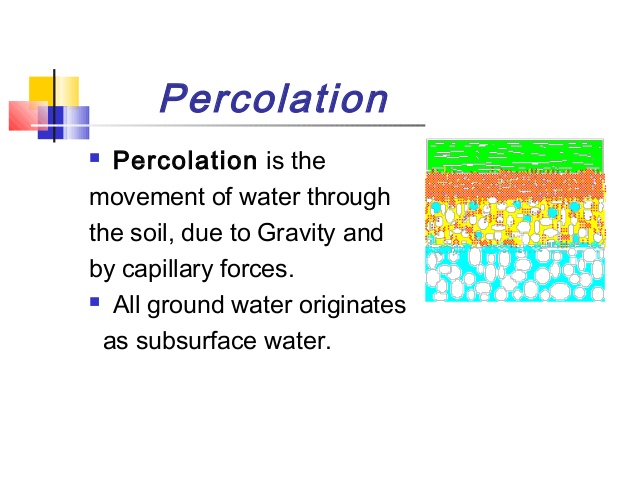 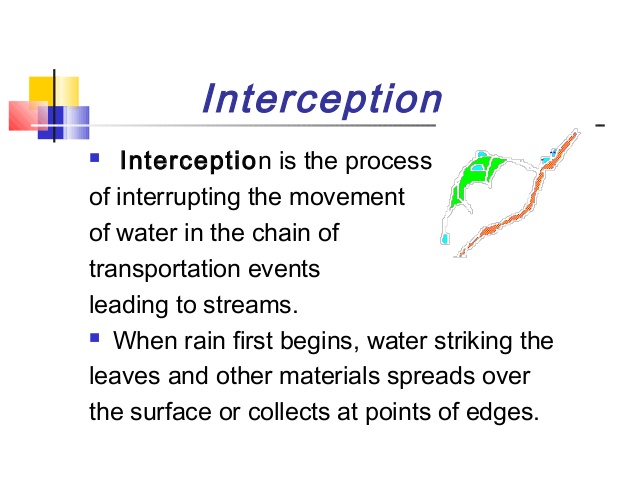 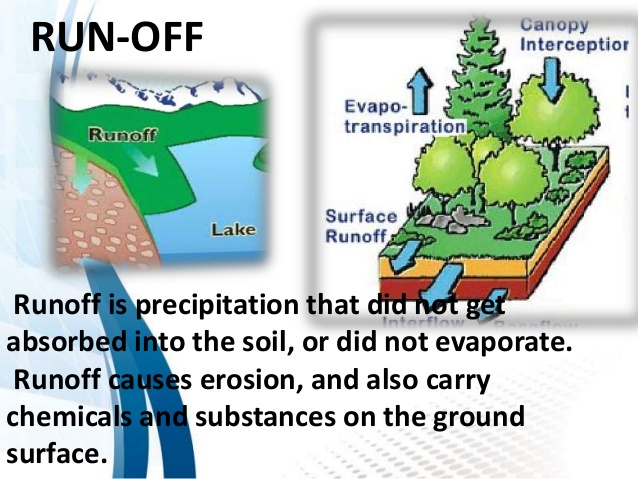 The end